SocialStudiesproject20/20
BY: Lizete Gonzales, Lorenza McMullen , Selma Sánchez and Gonzalo López.
Light
We waste alot of light  every day sometimes when we go out of home we leave lights on.
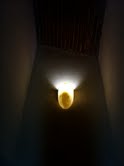 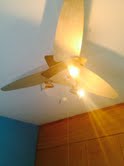 Reduce Light
With this buld we can reduce the waste of light or opening curtains.
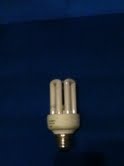 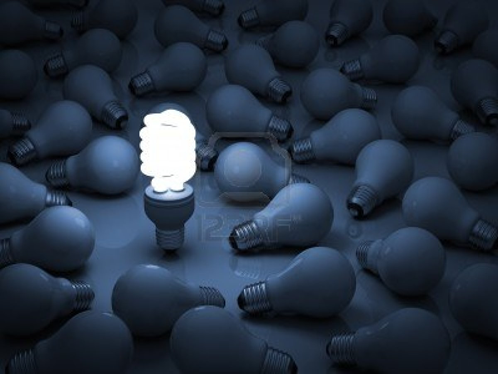 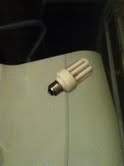 WATER
We waste alot or water washing your hands , shawering and leting the water  fall.
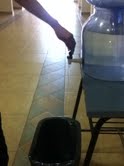 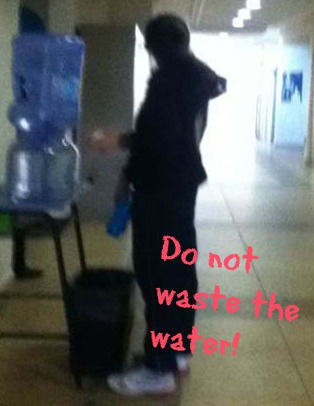 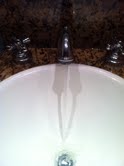 CARS
With the cars we pollute the air alot because of the smoke that cars produce.
The new cars pollute less than the old ones.
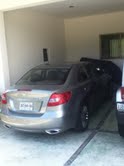 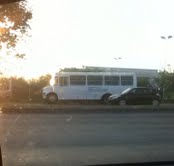 TREES
The trees help to reduce the smoke and turned to clean air.
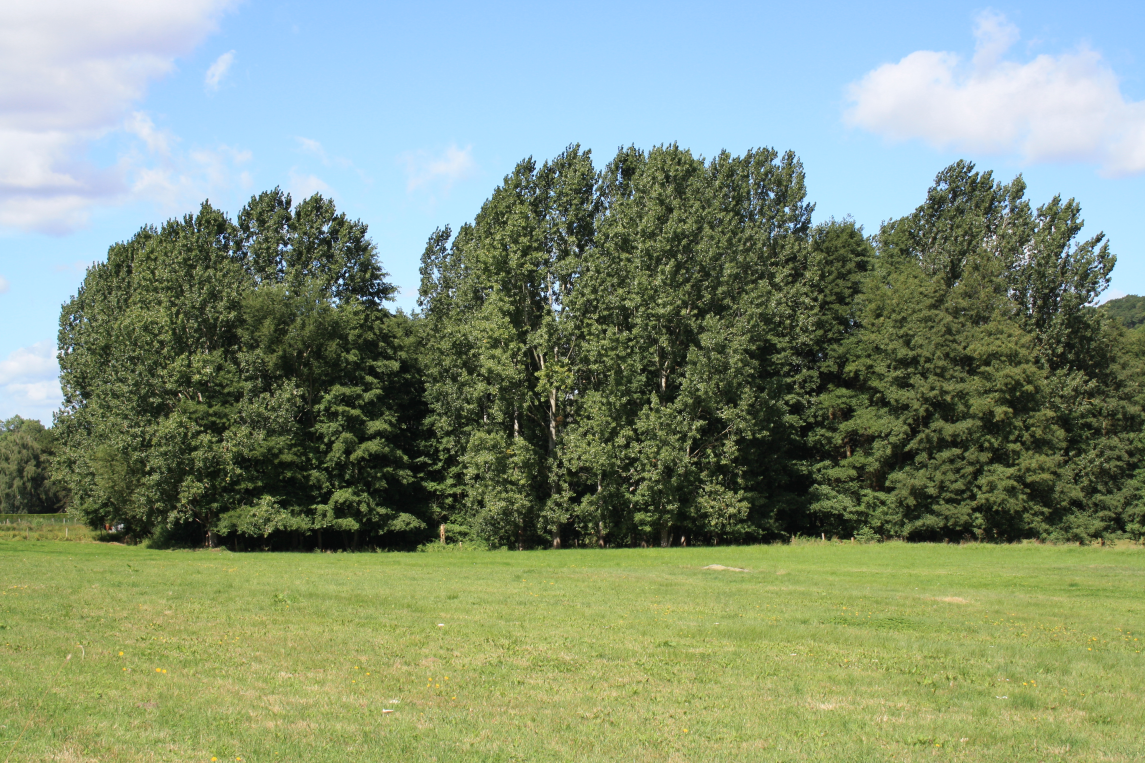 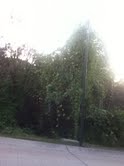 HOUSES
But we are finishing with the trees building houses.
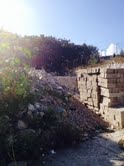 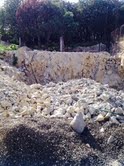 BICICLES
We can reduce the cars by using bicicles or walking.
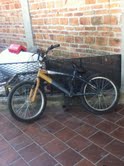